GWIAZDY STAŁEGWIAZDA POLARNAPOZYCJA: OK. 28°56’ BLIŹNIĘTA, URODZENI 17-19.6
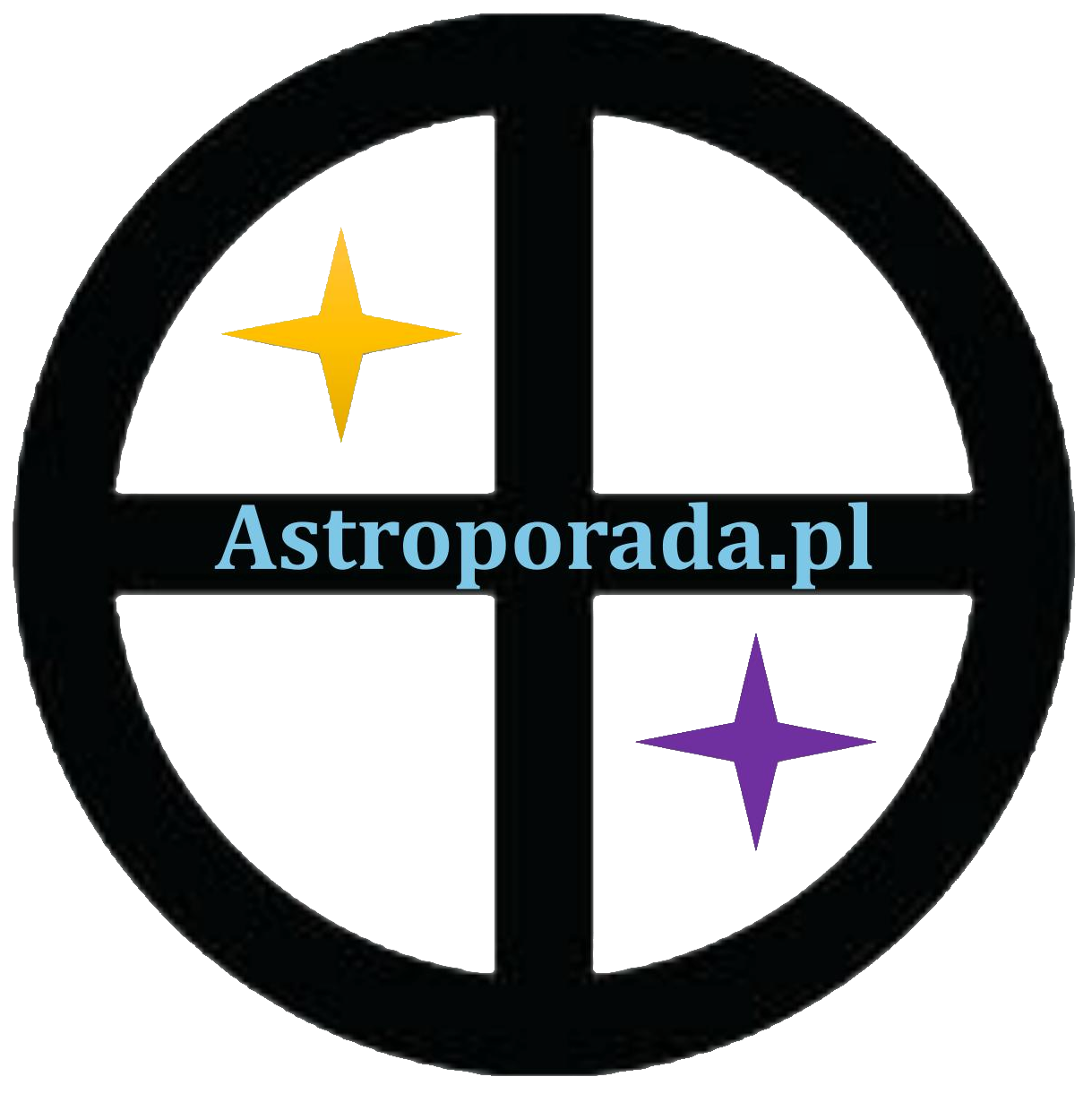 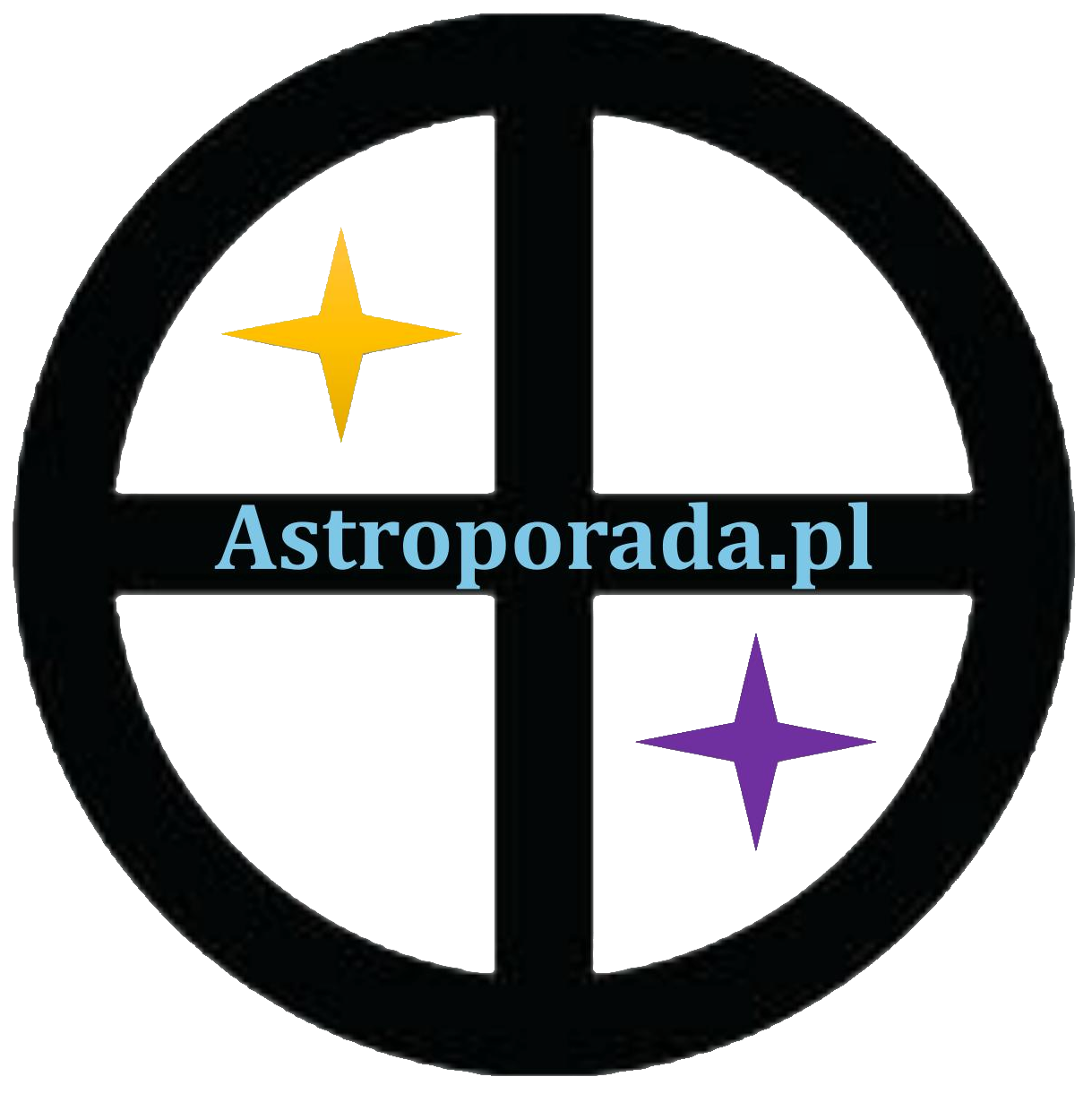 NATURA: SATURN+WENUS+SŁOŃCEDOSKONAŁY INSTYNKT, ŚWIADOMOŚĆ CELU I WYTRWAŁOŚĆ DO JEGO REALIZACJIKONIUNKCJA ZE SŁOŃCEM:WYJĄTKOWA KONSEKWENCJA I DUŻA SZANSA NA SPEKTAKULARNY SUKCES
DEKANAT: IIIINTUICYJNE PODEJŚCIE DO RELACJI MIĘDZYLUDZKICH, PRESTIŻ, POCIĄG DO NAUKI, LITERATURY, SZTUKI; DUŻO POMOCY OD BLISKICH - DZIEDZINĘ WSKAŻE DOM NATALNY WENUSSZÓSTA PIĄTKA:ŚMIAŁOŚĆ, ODWAGA, UPRZEJMOŚĆ, TAKT
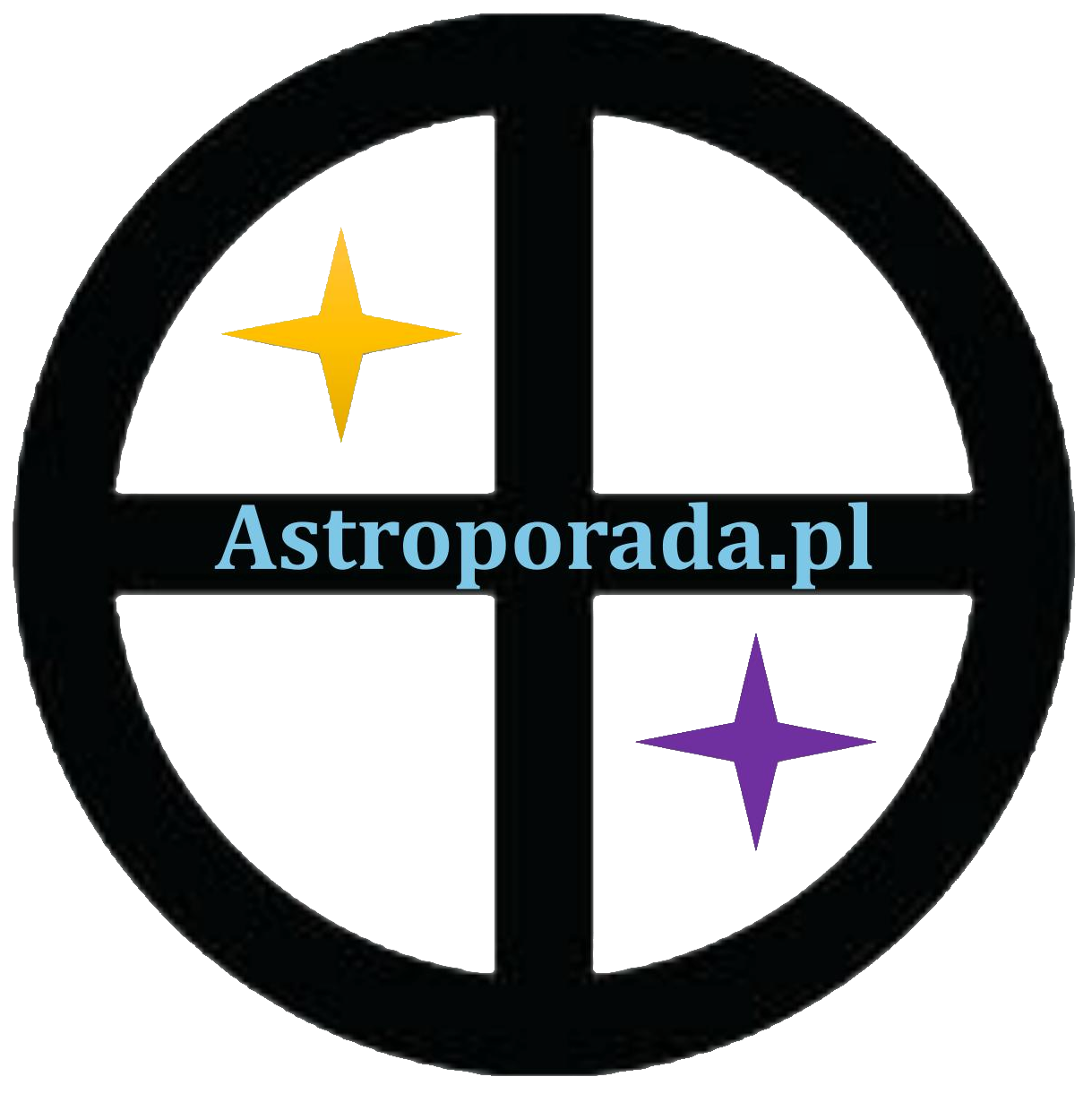 STOPIEŃ: 28WYBITNY INTELEKT, PESYMIZM, KONIECZNOŚĆ WYCZEKANIA ODPOWIEDNIEGO MOMENTU NA REALIZACJĘ ZAMIERZEŃ - WTEDY MOŻLIWY SUKCESNEGATYWNE ASPEKTY PLANETY/ STOPNIA LUB MERKUREGO:BRAK PEWNOŚCI SIEBIE, NIEPOWODZENIA
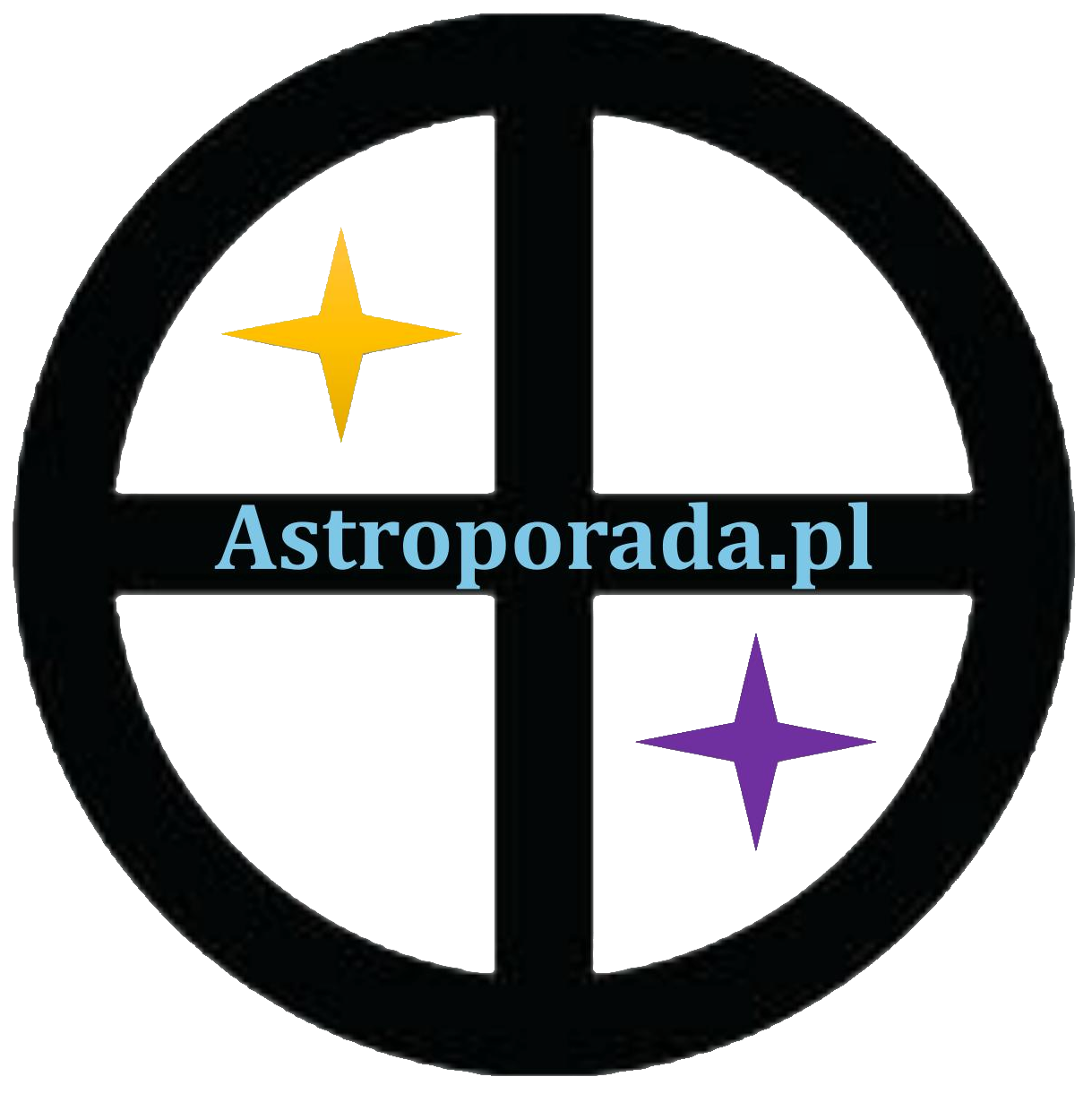 STOPIEŃ: 29SIŁA PERSWAZJI, UMIEJĘTNOŚĆ MANIPULACJI, WYJĄTKOWA KONSEKWENCJANEGATYWNE ASPEKTY PLANETY/ STOPNIA LUB KSIĘŻYCA:DĄŻENIE DO CELU „PO TRUPACH”, BRUTALNOŚĆ, OSZUSTWA, INTRYGI
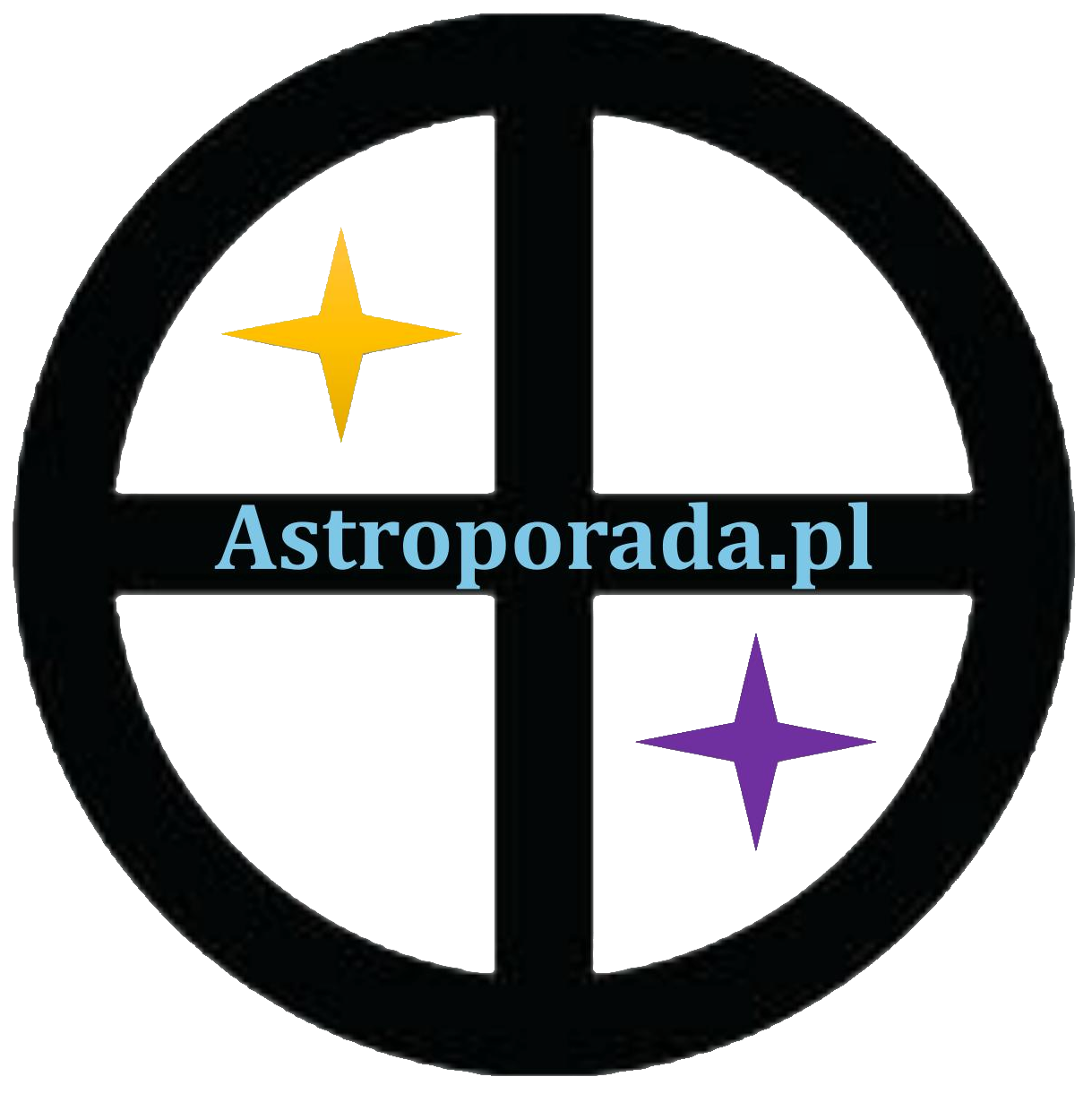